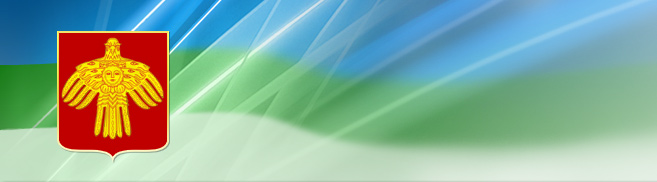 Республика Коми
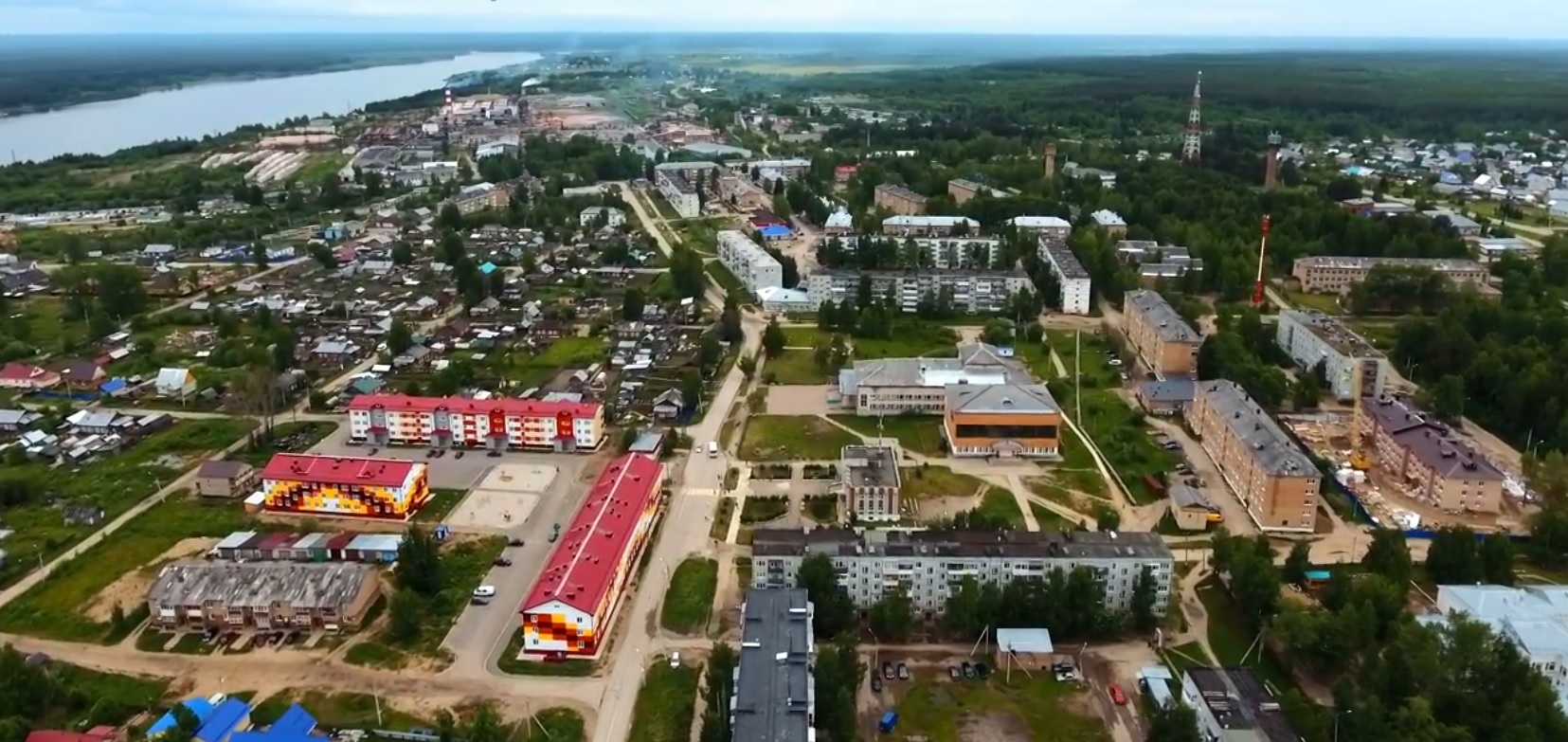 ЖЕШАРТ
07.09.2018 г.
ЖЕШАРТ НА КАРТЕ РОССИИ
2014
1586
1946
2021
г. Москва
пгт. ЖЕШАРТ
▪ Начало промышленной
   истории п. Жешарт
▪ Включение 
   в список моногородов
▪ Год основания 
   д. Жешарт
▪ Уход от 
   монозависимости
Население – 7500 человек
Трудоспособное население – 4010 человек, 
из них занятые на монопредприятии – 2019 человек


Состояние монопредприятия – в 2015 году предприятие восстановило платежеспособность, 
в настоящее время состояние стабильное

Валовый городской продукт – 6 млрд руб. 
(80 % продукция монопредприятия)
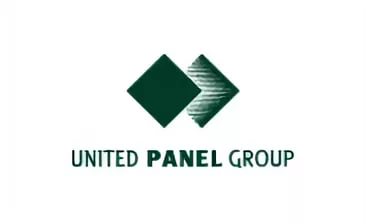 Уровень безработицы – 0,91 %
Монопредприятие
Жешартский фанерный комбинат
Транспортная доступность:
    ▪ 1228 км до Москвы 
    ▪ 130 км асфальтированной дороги 
       до г. Сыктывкар 
    ▪ 20 км до границы Архангельской области 
    ▪ 20 км до ж.д. станции Межег Северной ж.д.
Собственные доходы бюджета – 17 млн. рублей, при потребности – не менее 40 млн рублей.
2
ЧЕЛОВЕЧЕСКИЙ КАПИТАЛ
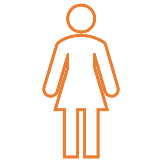 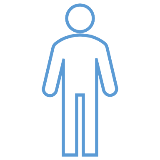 СТРУКТУРА ЗАНЯТЫХ В МСП, чел.
3402
4098
171
464
70+
277
158
65-69
256
394
60-64
280
421
55-59
249
300
50-54
256
228
45-49
242
269
40-44
300
293
35-39
291
30-34
281
194
133
25-29
106
110
20-24
145
15-19
145
215
10-14
243
303
5-9
248
271
0-4
257
В Жешарте проживает:
Монопредприятие
28 % от населения района
Бюджет
53,4 % трудоспособное население
4010 чел
МСП
31,6 % молодежь (снижается)
Прочие
38 лет средний возраст
3
БЮДЖЕТ ДОМОХОЗЯЙСТВ, рублей в месяц
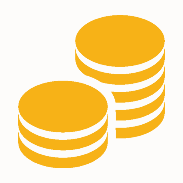 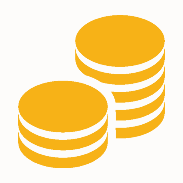 РАСХОДЫ НА ДОМОХОЗЯЙСТВО
ДОХОДЫ НА ДОМОХОЗЯЙСТВО
360 млн
32921
4500
руб.
руб.
3000
29920
руб.
руб.
руб.
руб.
руб.
руб.
ПОТРЕБЛЕНИЕ
ВЫПЛАЧЕННЫЕ 
ТРАНСФЕРЫ
ИМУЩЕСТВЕННЫЙ ДОХОД
(плата за сдачу жилья и пр.)
ТРУДОВОЙ ДОХОД
ПРОЧИЕ ДОХОДЫ
ПОЛУЧЕННЫЕ ТРАНСФЕРЫ
(пенсия, пособия и пр.)
2000
24520
3400
руб.
руб.
руб.
ПОКУПКА ТОВАРОВ
СБЕРЕЖЕНИЯ
ОПЛАТА УСЛУГ
НЕРАСПРЕДЕЛЕННЫЙ ДОХОД
руб.
руб. в год
ТРАТИТСЯ ЗА ПРЕДЕЛАМИ ГОРОДА
4
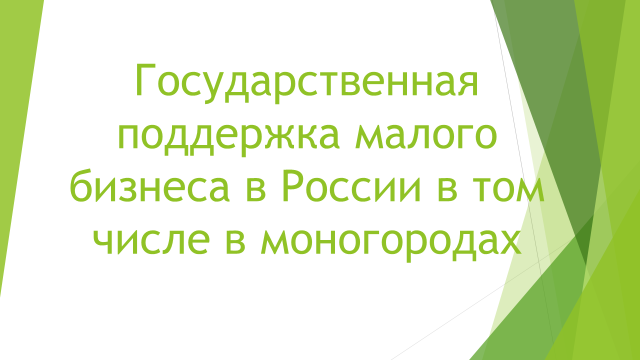 Стимулирование предпринимательской активности
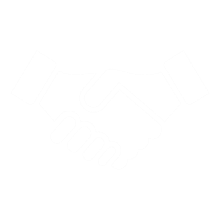 8
Меры государственной поддержки
гранты начинающим (приоритет - безработные, уволенные, в запасе)
субсидии государственным микрофинансовым организациям и гарантийным фондам
ФИНАНСЫ
МОДЕРНИЗАЦИЯ
субсидирование % ставок по кредитам 
субсидирование покупки нового оборудования 
лизинг оборудования
центры кластерного развития
региональные центры инжиниринга
центры прототипирования
центр сертификации, стандартизации и испытаний
ИННОВАЦИОННАЯ ИНФРАСТРУКТУРА
региональные центры поддержки экспорта
региональные интегрированные центры
ЭКСПОРТ
субсидии социально-ориентированным субъектам МСП 
субсидии центрам дневного времяпрепровождения детей, Дошкольным образовательным центрам 
молодежное предпринимательство, в т.ч. центры молодежного инновационного творчества
народные художественные промыслы
СОЦИАЛЬНЫЕ ИНИЦИАТИВЫ
ИНФОРМАЦИОННО-КОНСУЛЬТАЦИОННАЯ ПОДДЕРЖКА
центры поддержки предпринимательства
бизнес-инкубаторы, промышленные парки (в том числе частные) и технопарки
СПЕЦИАЛЬНАЯ ИНФРАСТРУКТУРА
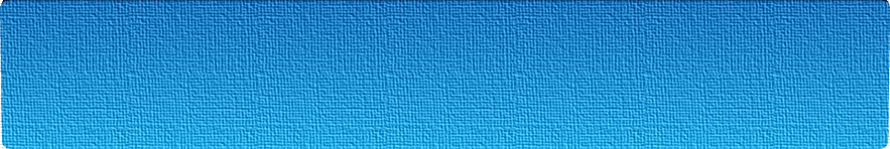 МОДЕРНИЗАЦИЯ:
субсидирование приобретения оборудования, лизинговых договоров, процентов по кредиту
СУБСИДИРОВАНИЕ % СТАВОК ПО КРЕДИТАМ – ДО 5 МЛН. РУБЛЕЙ
размер субсидии – не более 2/3 ставки рефинансирования ЦБ, с 2015 г. – не более 70% затрат
целевое назначение кредита – строительство для собственных нужд производственных зданий,  приобретение оборудования
получатели субсидии – ЮЛ и ИП
уплата не менее 10% от суммы кредита и не менее 10% от суммы процентов по кредиту
с 2016 г. – расширение видов деятельности (добавлены ОКВЭД 45; 95; 96)
СУБСИДИРОВАНИЕ ПРИОБРЕТЕНИЯ ОБОРУДОВАНИЯ – ДО 5 МЛН. РУБЛЕЙ
получатели субсидии – ЮЛ и ИП
субсидируются расходы только на приобретение оборудования
с 2016 г. – расширение видов деятельности (добавлены ОКВЭД 45; 95; 96)
СУБСИДИРОВАНИЕ ЛИЗИНГОВЫХ ДОГОВОРОВ – ДО 5 МЛН. РУБЛЕЙ
оборудование, отнесенное ко второй и выше амортизационным группам ОС; неторговый сектор
субсидирование первого взноса – до 10 млн. рублей, с 2015 г. – до 15 млн. рублей
гранты начинающим – до 1 млн. рублей при софинансировании предпринимателем не менее 15%
с 2016 г. – расширение видов деятельности (добавлены ОКВЭД 45; 95; 96)
ОБНОВЛЕНИЕ И РАСШИРЕНИЕ ПАРКА ПРОИЗВОДСТВЕННОГО ОБОРУДОВАНИЯ
Разработка стратегии развития МСП на период до 2030 года
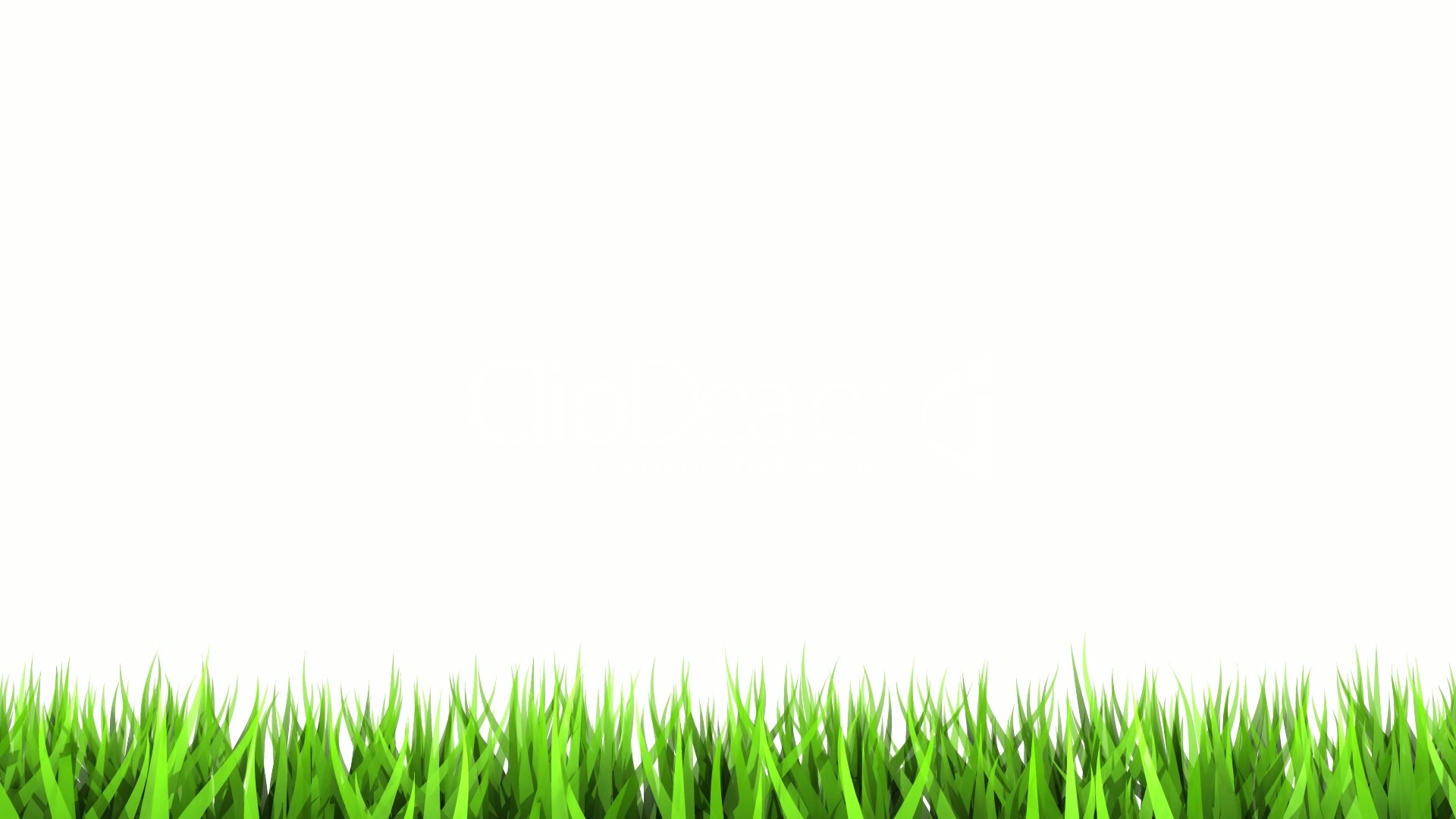 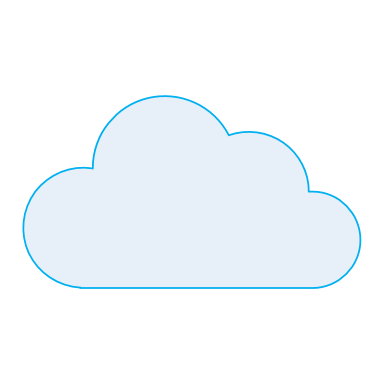 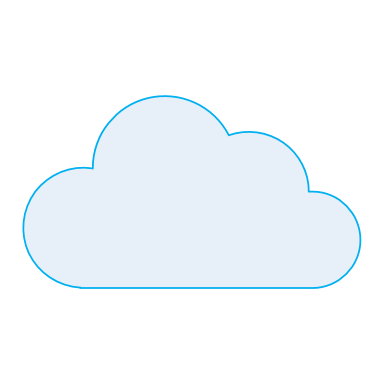 ПРОЕКТЫ НОВЫХ МСП
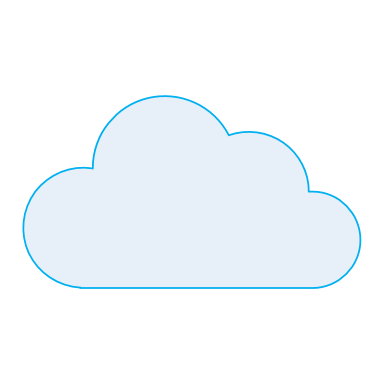 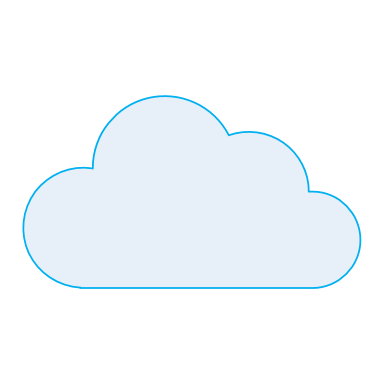 Производство гидропонных 
зеленых кормов
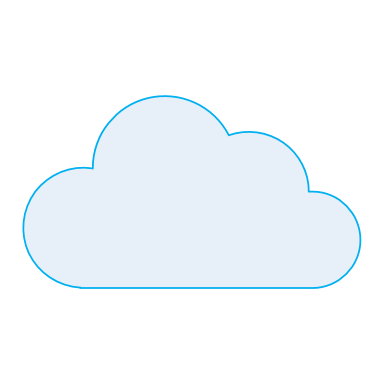 СТО
МСП косметологических услуг
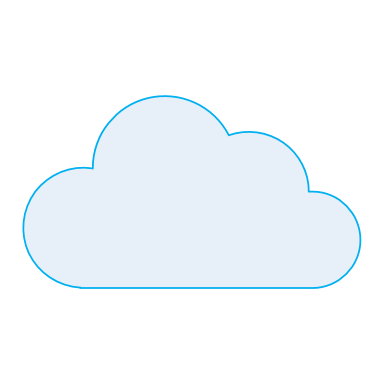 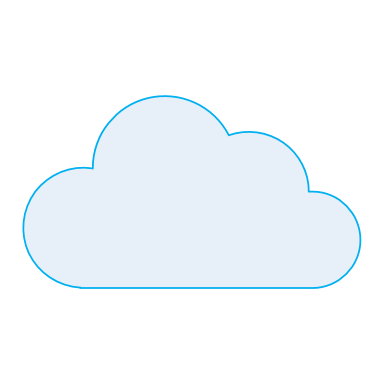 Дополнительные дошкольные  
образовательные услуги
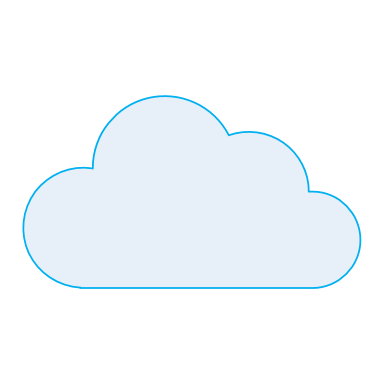 МСП семейного отдыха
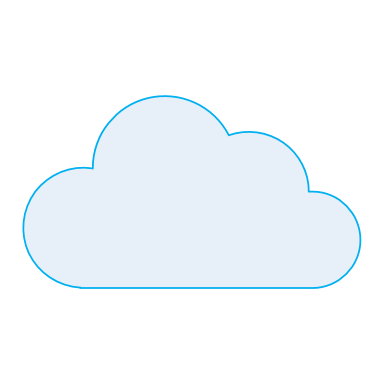 Ритуальные услуги
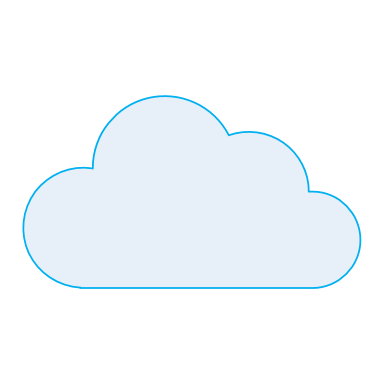 Создание класса английского языка
Гостиница и база
 отдыха
Тир, стенды и стрелковый клуб
Развитие кинотеатра 
и сопутствующих услуг
Запрос
Запрос
Запрос
Запрос
Заинтересованные лица
Заинтересованные лица
17
ПОДДЕРЖИВАЮЩАЯ СТАВКА. ПРОЕКТНЫЕ ИДЕИ
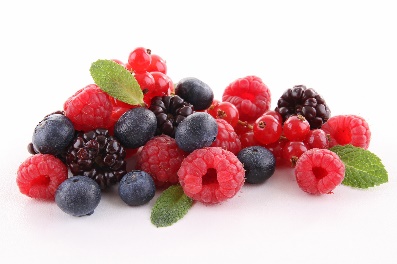 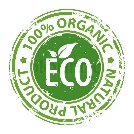 ПРОИЗВОДСТВО ОРГАНИЧЕСКОГО 
УДОБРЕНИЯ «ВЭРВА-БИО»
ПЕРЕРАБОТКА ДИКОРОСОВ
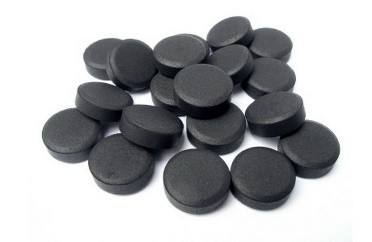 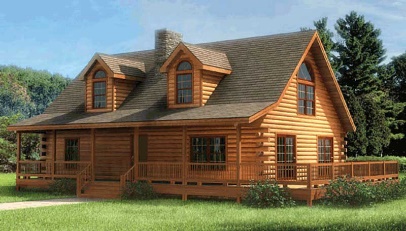 МИНИЗАВОД ПО ПРОИЗВОДСТВУ 
АКТИВИРОВАННОГО УГЛЯ
ДЕРЕВЯННОЕ ДОМОСТРОЕНИЕ
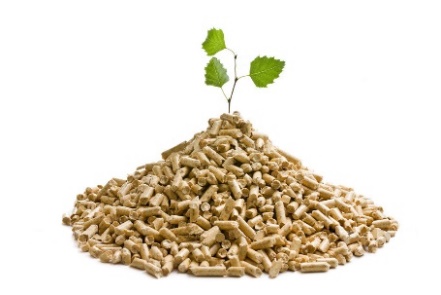 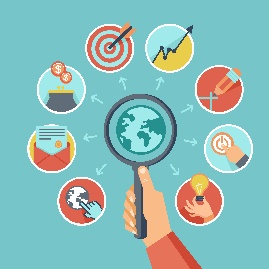 РАЗВИТИЕ СЕКТОРА МСП
ПРОИЗВОДСТВО ПЕЛЛЕТОВ
18
ОБРАЗ БУДУЩЕГО ЖЕШАРТ 2025 год
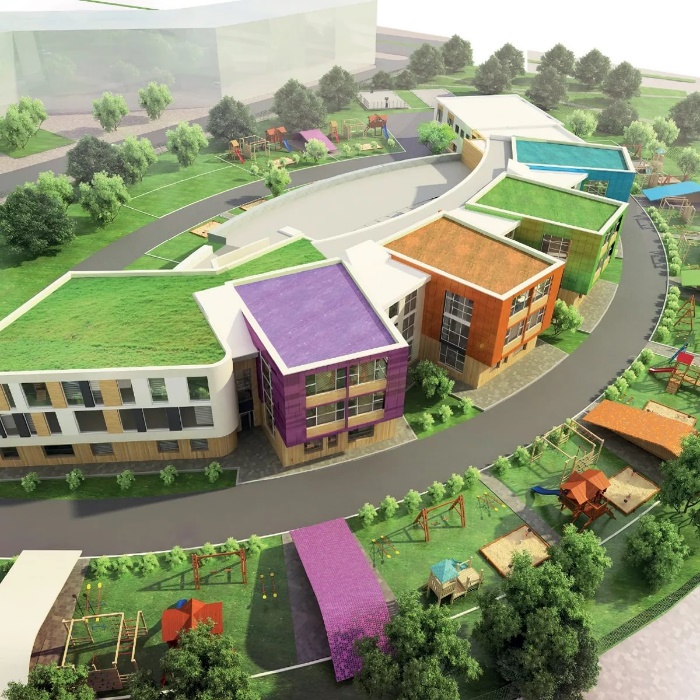 СОВРЕМЕННАЯ ГОРОДСКАЯ СРЕДА И ИНФРАСТРУКТУРА
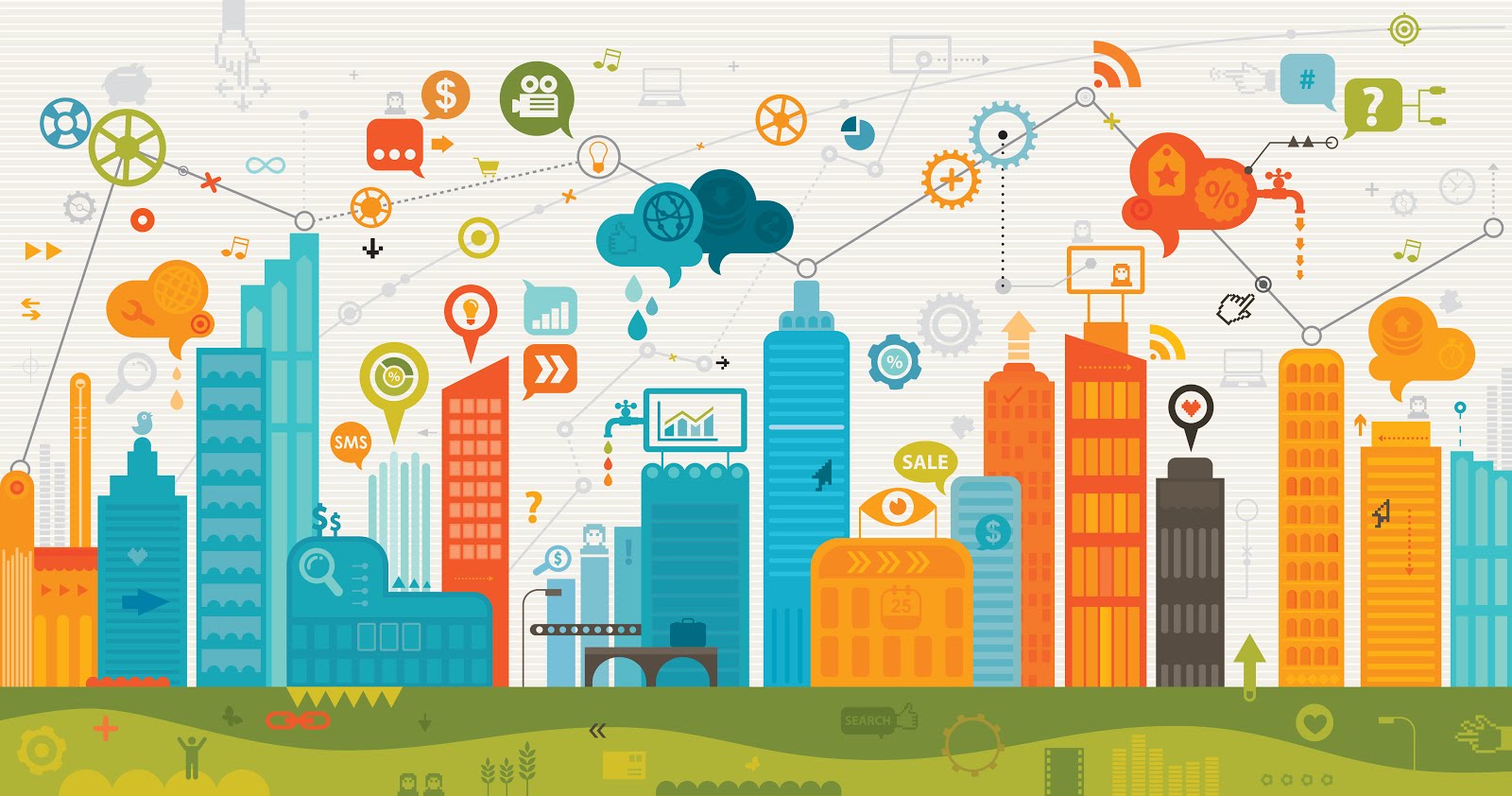 ГОРОД С ХОРОШЕЙ ЭКОЛОГИЕЙ
И ВОВЛЕЧЕННОСТЬ В ЕГО ДЕЯТЕЛЬНОСТЬ ОСНОВНОЙ МАССЫ НАСЕЛЕНИЯ
РАЗВИТЫЙ СЕКТОР МСП
ПРОМЫШЛЕННО-АГРАРНЫЙ ЦЕНТР      УСТЬ-ВЫМСКОГО РАЙОНА РЕСПУБЛИКИ КОМИ
ЖЕШАРТ
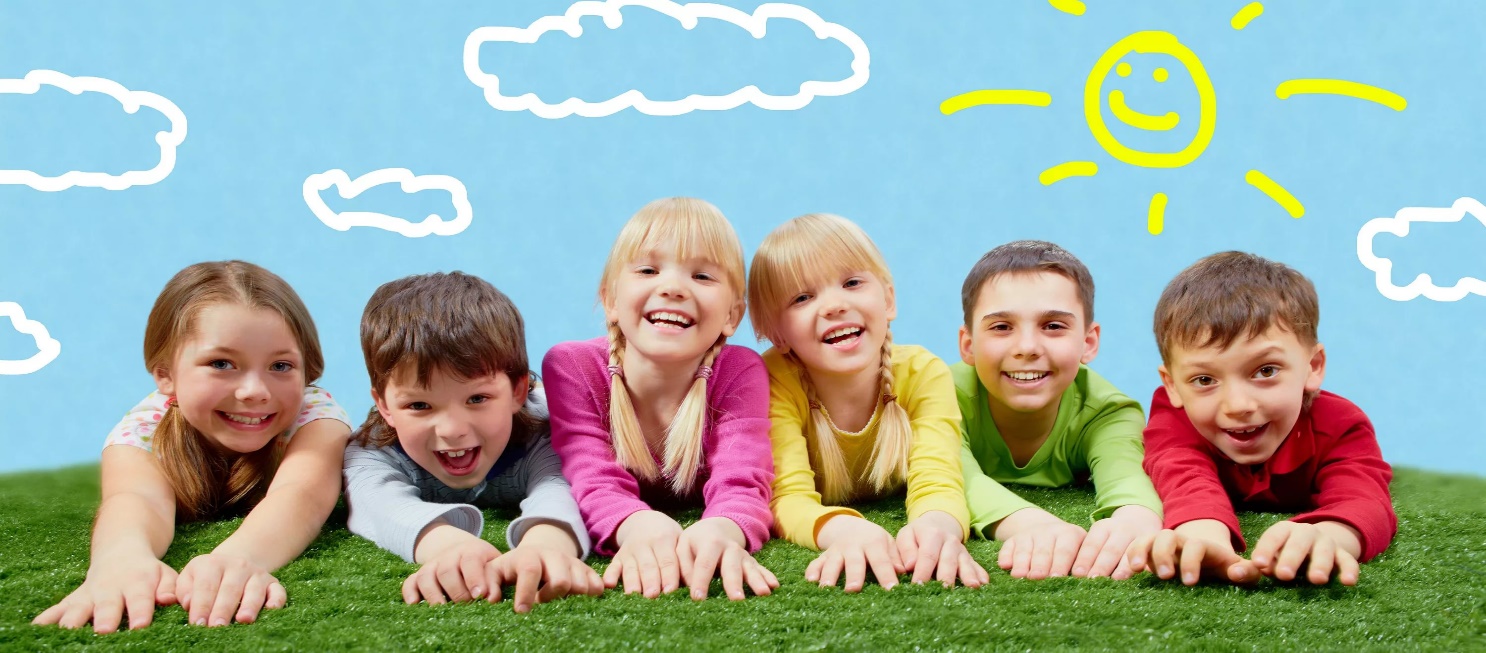 19
КОНТАКТЫ
И.о. руководителя администрации МР «Усть-Вымский» – Плетцер Галина Яковлевна
8(82134)28-202
 ust-vym-adm@mail.ru
Руководителя Администрации ГП «Жешарт» – Штраух Юрий Давыдович
8(82134)46-630 
 gpzheshart@yandex.ru
Заместитель руководителя по финансово-экономической и налоговой политике администрации МР «Усть-Вымский» – Карпова Анжелла Джемалиевна
8(82134)28-205
 karpovaadm@ustvym.ru
Начальник управления экономического развития администрации МР «Усть-Вымский» – Малафеев Александр Николаевич
8(82134)28-231 
 malafeev_65@mail.ru
Начальник управления территориального развития администрации МР «Усть-Вымсикй» - Бабич Вячеслав Иванович
8(82134)28-238
 ust-vym-adm@mail.ru
20
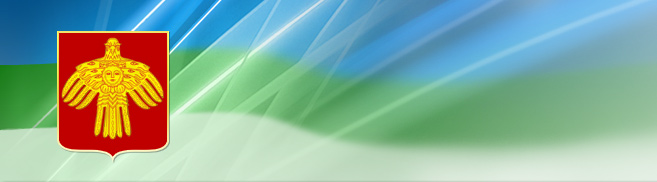 ЖЕШАРТ
Республика Коми
СПАСИБО ЗА ВНИМАНИЕ